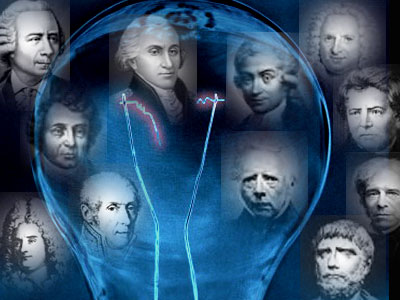 ЗАКОН      
           ОМА
Автор работы: учитель физики 
средней общеобразовательной 
школы № 135 Кировского района г.Казани Республики Татрстан
Широкова И.Б.
« ... Мы обязательно должны знать не только, как рождались труды великих корифеев науки, но и что это были за люди, сколько сил, энергии, здоровья, нервов отдали они, чтобы мы сегодня узнали эти законы и прочли формулы в учебниках. Как порой отказывались они от богатства, почестей, радостей жизни ради торжества истины, как умирали, до последнего дыхания утверждая ее. И эти знания помогут нам лучше понять суть сделанного этими людьми, ибо работа талантливого человека неотделима от его личности»
ГЕОРГ ОМ (1789-1853)                                                Германия
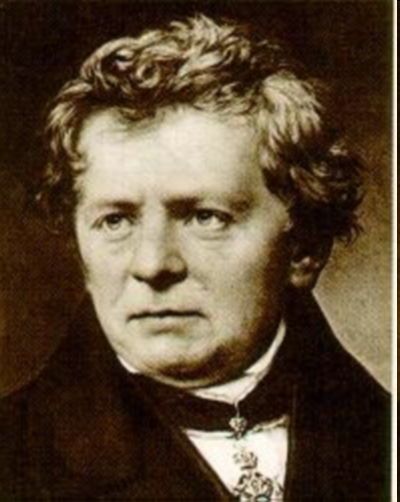 - Исследовал гальванические батареи
                                   -  Исследовал сопротивление проволок
                                   -  Ввел единицу сопротивления
                                   -  Написал ряд статей по методике   
                                      преподавания физики
                                   -  Открыл закон, по «которому металлы   
                                   проводят контактное электричество» 
Связал результаты всех прежних опытов и открыл долгожданный закон (Ома)
  В честь ученого названа единица электрического
сопротивления в системе СИ: Ом (Ом)
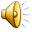 http://class-fizika.narod.ru/10_6.htm  закон Ома
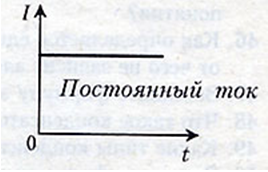 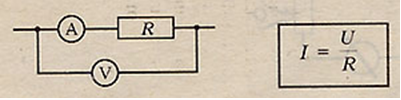 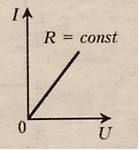 Закон Ома для участка цепи – 1827 Г.
Закон Ома для полной цепи – 1826г.
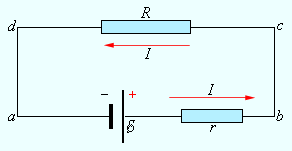 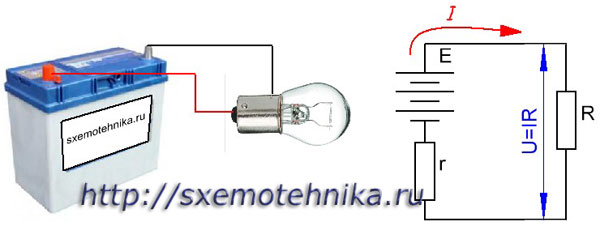 I –сила тока в цепи [А]ℇ - ЭДС  [В]R – электрическое   
      сопротивление цепи [Ом]r – внутреннее сопротивление  
      источника тока [Ом]
Как акулы используют закон Ома
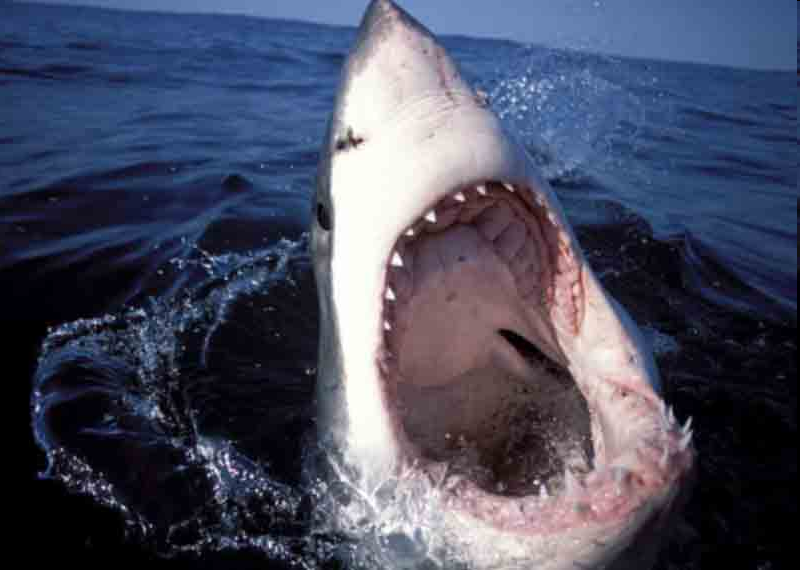 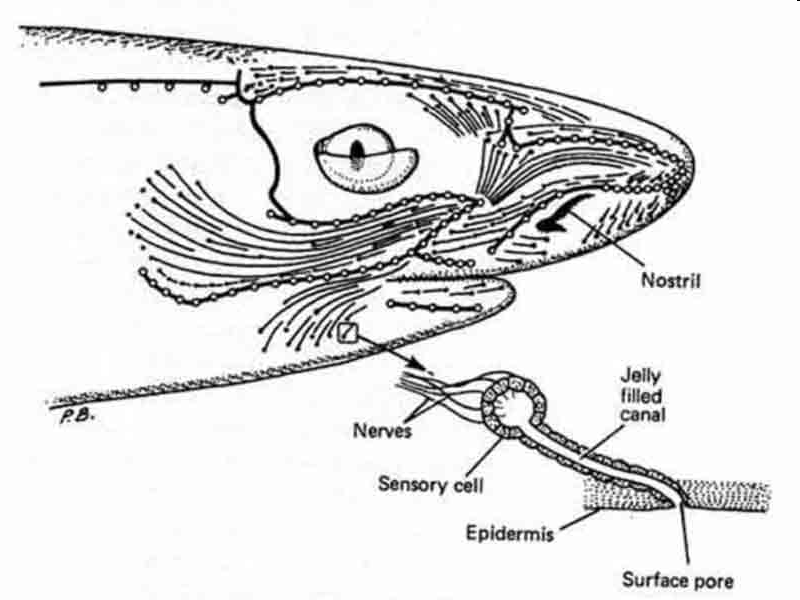 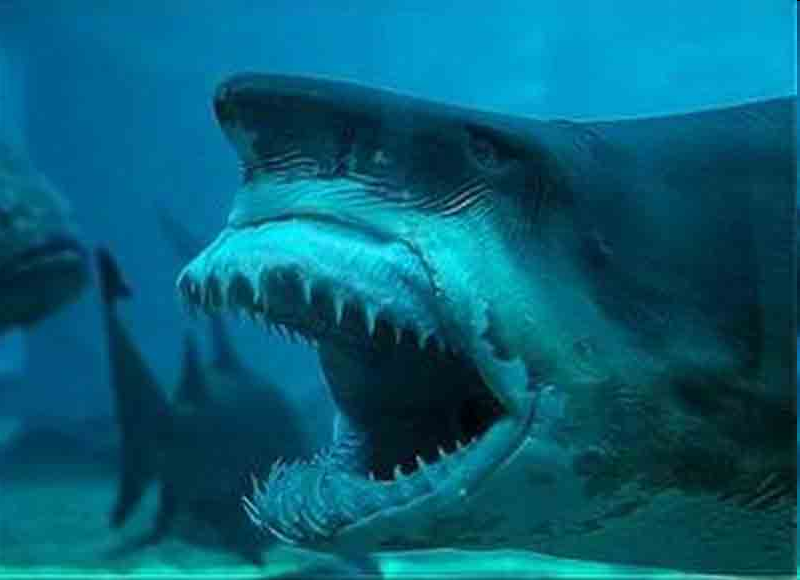 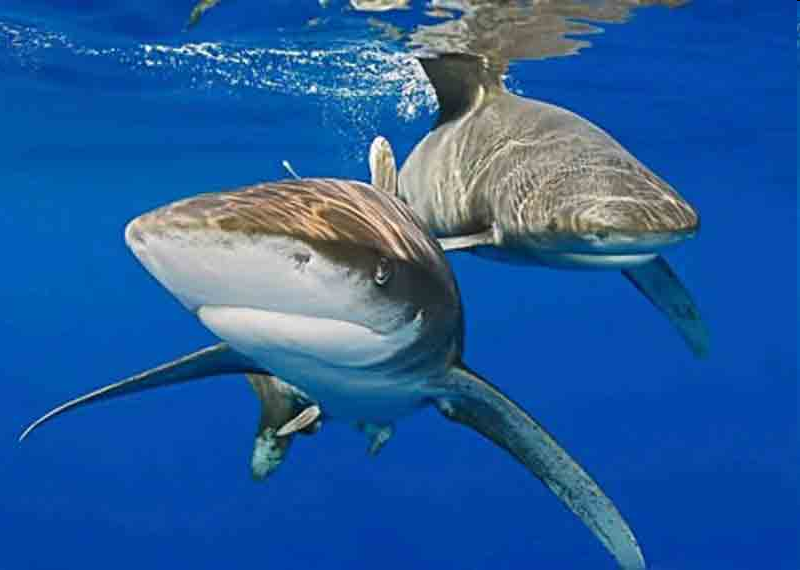 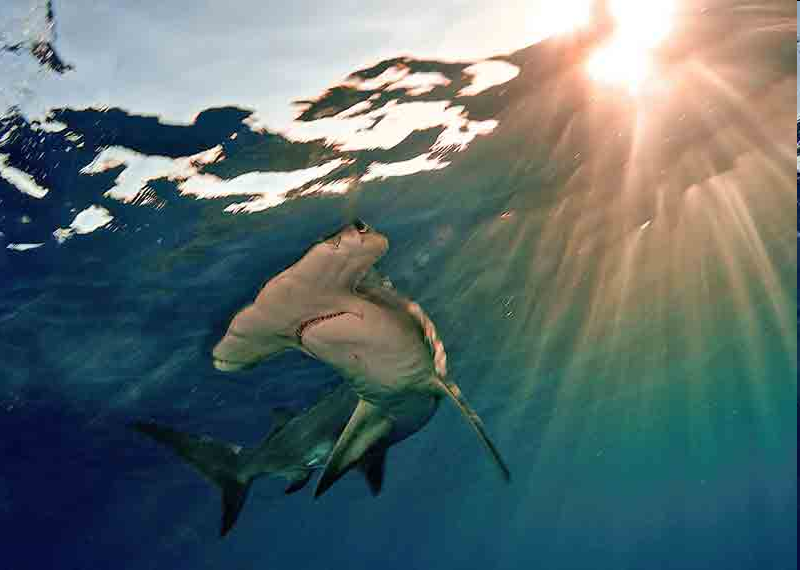 Источники информации
http://class-fizika.narod.ru/vid.htm     
     материалы по физике (в формате avi) из "Единой коллекции ЦОР"    
     school-collection.edu.ru
 http://files.school-collection.edu.ru/dlrstore/6f8777be-52ab-4f71-a68b-cd0f2ab13f8b/8_158.swf
     подборка задач на закон Ома
http://class-fizika.narod.ru/10_6.htm  закон Ома